Compensating Effects due to Nuclear Reaction and Material Cross Correlations:

NEA Activities and NEA Tools
Bayesian Approach for Compensating Effects
Analysis of Keff Sensitivity Profiles

O.Cabellos
NEA Data Bank
oscar.cabellos@oecd.org
I. Introduction: Compensating effects
“Uncertainties associated with various physics models within the code may cancel giving compensating effects…” . 

“With integrated experiments, it is difficult to distinguish an error in the coupling between component physics from an error in the individual components themselves. This is called a compensating error.” 
(“White Paper on Verification, Validation, and Uncertainty Quantification” by R.I. Klein and P. J. Turinsky)
In Nuclear Safety Analysis

It can be found compensating effects in burnup calculations between fission products and heavy metals contributions for criticality safety analysis. 


In Nuclear Data Libraries

In general, “neutron cross sections in current libraries (ENDF/B, JEFF, JENDL,…) perform quite well. However, this performance is the result of large compensations among different parameters. This can induce unexpected biases and large uncertainties.”  (A. Stanculescu, INL)
Compensating effects in ENDF
The knowledge of neutron induced cross sections is based on differential and integral experiments as well as nuclear reaction models.
The current evaluations may embody compensating errors between the roles of fission (cross sections, average number of prompt neutrons, and neutron spectra), capture, inelastic scattering and elastic scattering.
A major challenge to nuclear data evaluation community on nuclear data is to remove these error compensations.
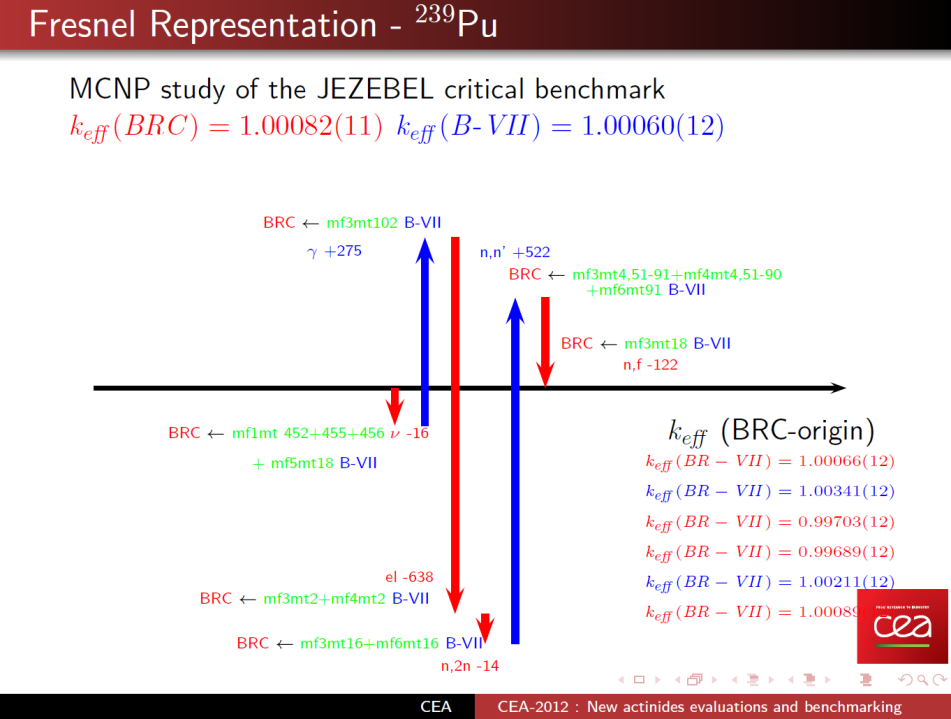 “Good overall integral behaviour with deviations among Evaluations, with compensating effects…”
JEFF/DOC-1485, B. Morillon
Example of Compensating Effect: Na23JENDL4.0
Documented in the ENDF file
Compensating effect base on “integral benchmark” as a private communication
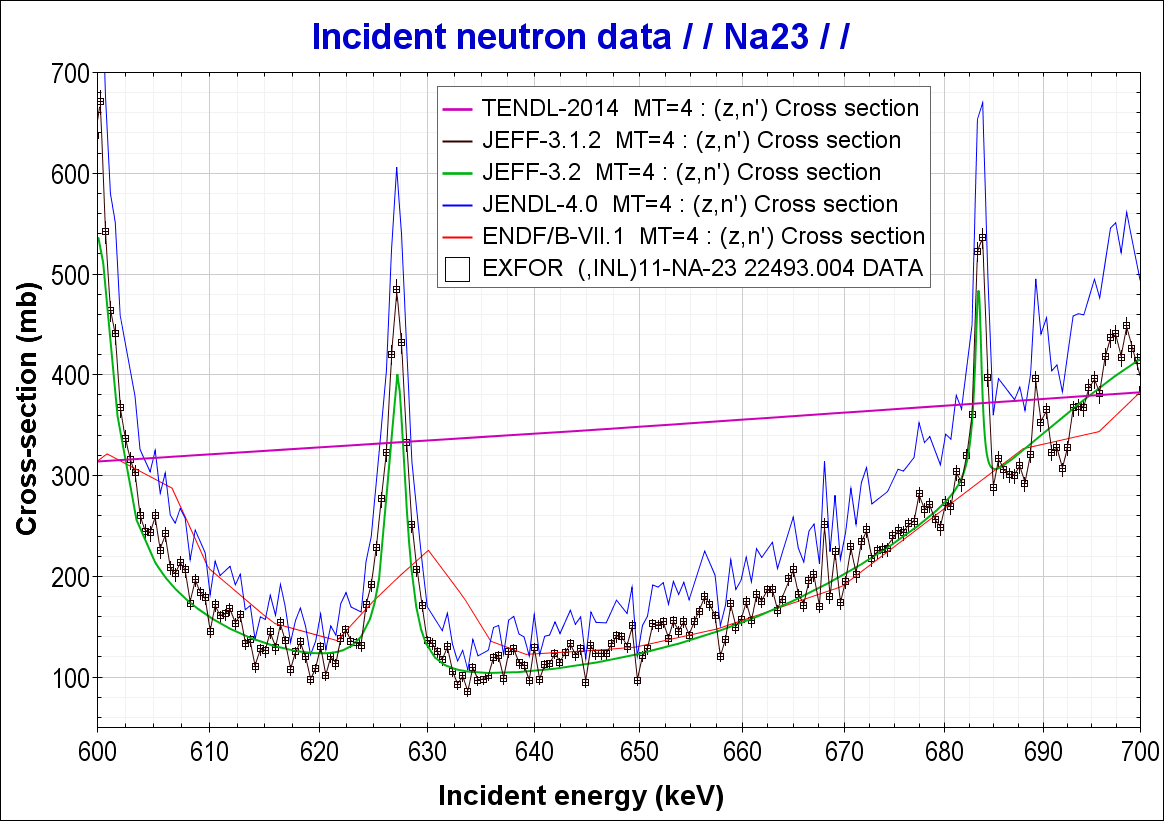 mt=4, 51-78, 91 Inelastic scattering                             1125 1451
  The cross sections were calculated by using the TNG code /6/.   1125 1451
  The direct cross sections were taken into account for mt=51,52, 1125 1451
  53,56.  The deformation parameters were estimated by a weak     1125 1451
  coupling model.                                                 1125 1451
  For mt=51, the TNG calculations were replaced with the following1125 1451
  data:                                                           1125 1451
      Threshold - 2.15 MeV: Maerten et al./7/ multiplied by 1.25  1125 1451
                            The factor of 1.25 was derived from   1125 1451
                            a benchmark test made by N. Yamano/8/.1125 1451
      2.15 - 4.0 MeV      : JENDL-3.2 mt=51                       1125 1451
                                                                  1125 1451
JEFF-3.1.2 evaluation = Maerten et al./7/  EXFOR Data
			 (In fact, evaluation is the EXFOR Data)
JENDL-4.0 evaluation =1.25* JEFF-3.1.2
Role of WPEC/SG39
Aim of this SG: 	
“Develop a methodology for avoiding compensations in the adjustment of nuclear data and give more reliable feedback to evaluator”



In many cases, the adjustment can produce untrustworthy results in terms of adjusted cross sections, when some forms of compensation exist.

Compensations can have different causes:

It is possible that some reaction variations of the same isotope compensate each other (e. g. 239Pu-c and inelastic) or that different isotope cross section variations have opposite and compensating effects (e.g. U-238 capture increase associated to Pu-239 fission increase)
Lack of reactions and cross correlations in the covariance matrix
Inadequate values in the covariance matrix that in an adjustments lead to correct certain cross sections more than others
Very few experiments able to discriminate among parameters
Role of WPEC/SG39
Remedies for compensations

Static Method: Use of specific experiments for a better for adjustment 

“Flat” or “steep” adjoint flux reactivity experiments (to separate inelastic from absorption cross sections)
Neutron transmission of leakage experiments (sensitive mostly for inelastic)
Reaction rate distribution (sensitive mostly for elastic and inelastic)
Reaction rate ratio (sensitive mostly for specific reactions)
Sample oscillations 
Dynamic Method: Physical interpretation of adjustments

To understand the mechanism of adjustments (if the compensation effect is reasonable and physical, we may rely on the adjustment results)
Use the “adjustment motive force” and “adjustment potential” (to identify the most influential experiment to the alteration of the specific cross section ) 
It works for limited cases, for example, a small case which uses a few of experiments
More sophisticated method is needed to settle this issue
	

	First method approach: a progressive incremental adjustment (PIA methodology)
See: “SG39: Summary of Methodology” (https://www.oecd-nea.org/science/wpec/sg39/Meeting_May2015/SG39_1_KY.pdf)
Case: Na23
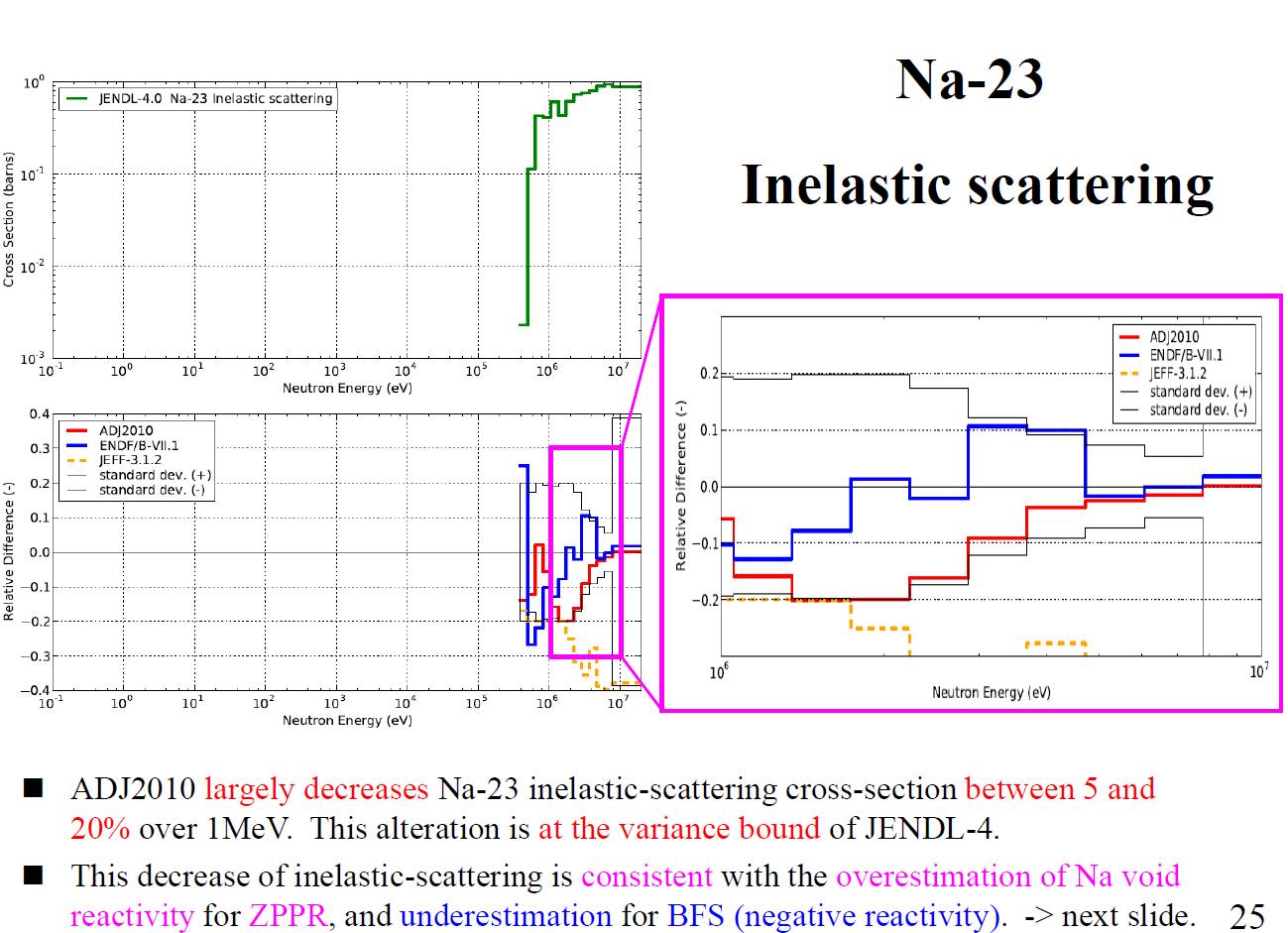 Compensations in current adjustments
Compensations in current adjustments:
 
239Pu Chi,  23Na(n,n’), 238U(n,n’), 239Pu(n,n’)
PFNS: “The analysis of thermal solution benchmarks indicates that some reactivity gain due to the softer PFNS can be compensated by lowering the inelastic cross section. This is supported by recent evaluations of other actinides using advanced nuclear models”. (by A. Trkov, IAEA/NDS)

The analysis of current adjustments trends can also helping in guiding CIELO work.
“To identify possible physically-important guidance that comes from these integral data (criticality, reaction rates, and so on), so as to improved the underlying nuclear cross sections and remove compensating errors”.
II. Role of NEA Tools
DICE (DATABASE for ICSBEP )





https://www.oecd-nea.org/science/wpncs/icsbep/dice.html

NDAST
The Nuclear Data Sensitivity Tool (NDaST) brings together the existing capabilities of both DICE and JANIS, allowing retrieval of specified benchmark sensitivity data and subsequent performance of calculations.
http://www.oecd-nea.org/ndast/
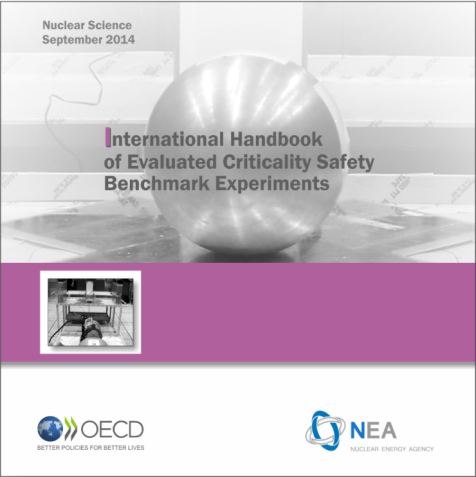 New Sensitivity Data
Tools using sensitivity data to identify useful benchmarks
Load your own keff data into DICE
Improved accessibility
DICE Sensitivity Data….Recently much improved!
Searching by Sensitivity in DICE
3 Group search, full 238 Group SDF’s are stored
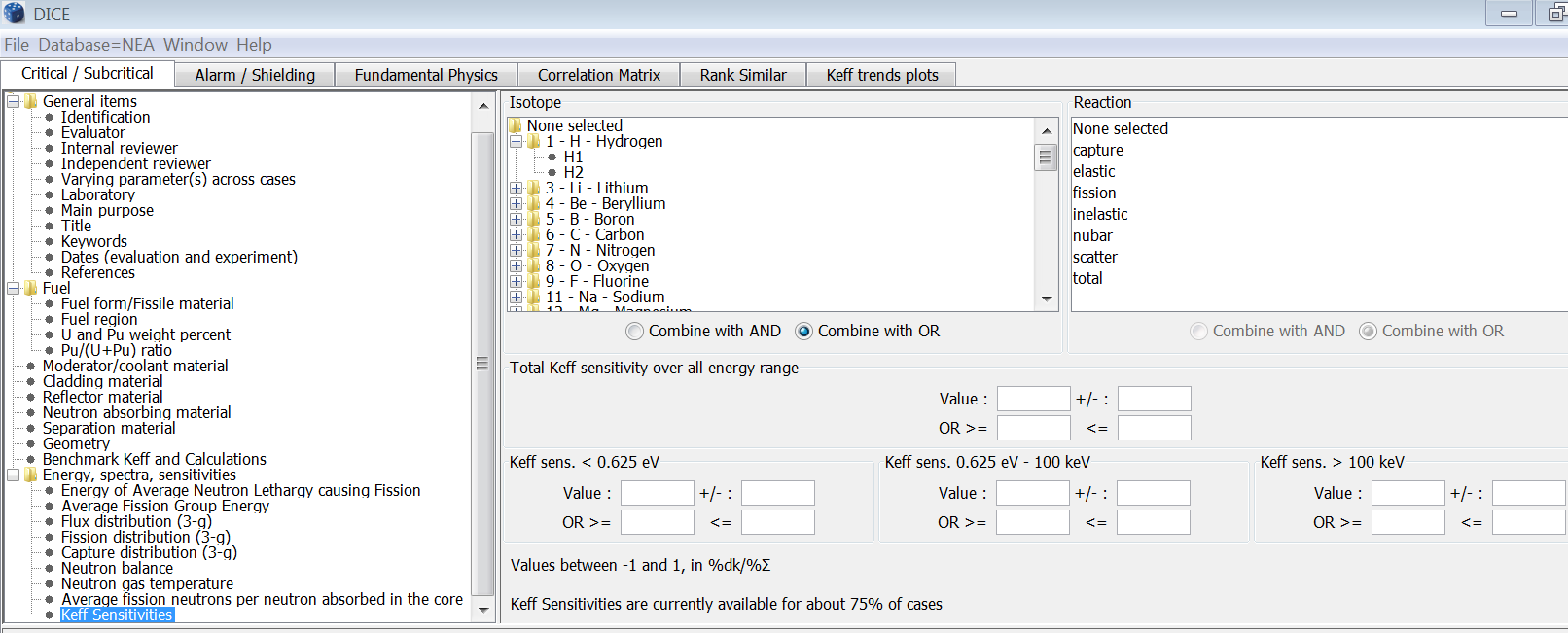 Set Threshold
Also used!
Table of Benchmarks With Sensitivity Above Threshold
Nuclear Data Sensitivity Tool (NDaST) Flowchart
AND/OR
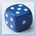 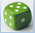 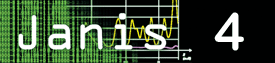 JANIS MF33: ENDF/B-VII.1 = 2138 files, JEFF-3.2 = 5688 files JENDL-4.0 = 2155 files TENDL-2013 = 77811 files
“How to” NDaST. Case for HMF-008-001
Sensitivities Panel: 
data needs to be added in order to provide the cases for which the subsequent calculations will be carried out.
DICE/IDAT Databases or ‘New Benchmark’
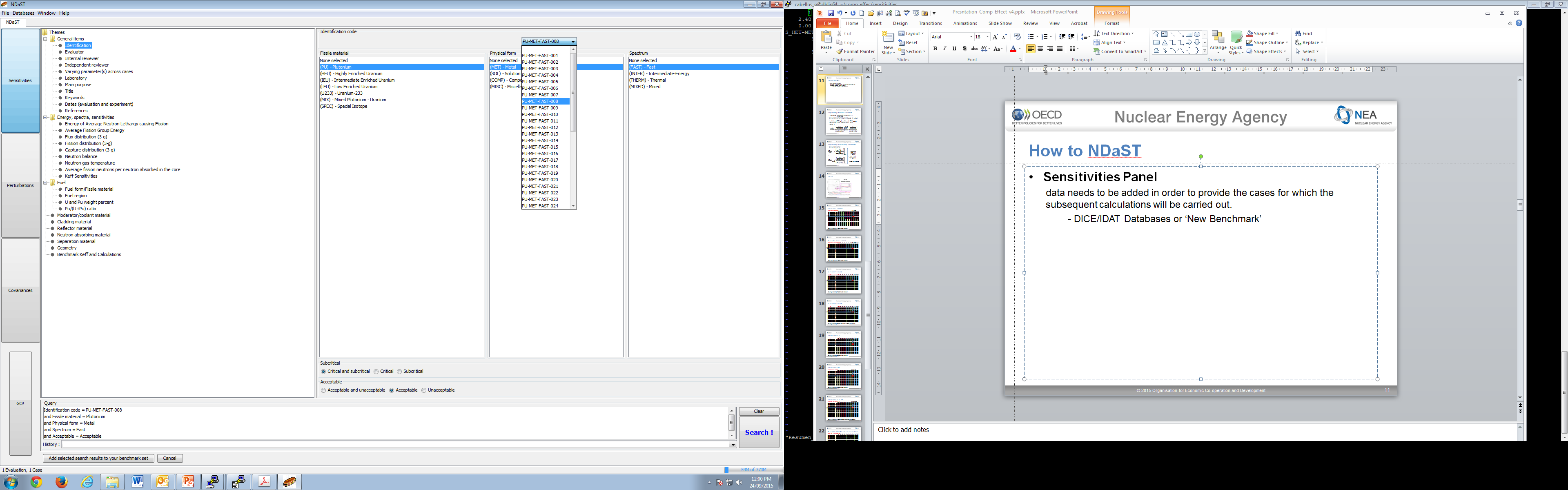 “How to” NDaST. Case for HMF-008-001
Sensitivities Panel: 
Data needs to be added in order to provide the cases for which the subsequent calculations will be carried out.
DICE/IDAT Databases or ‘New Benchmark’
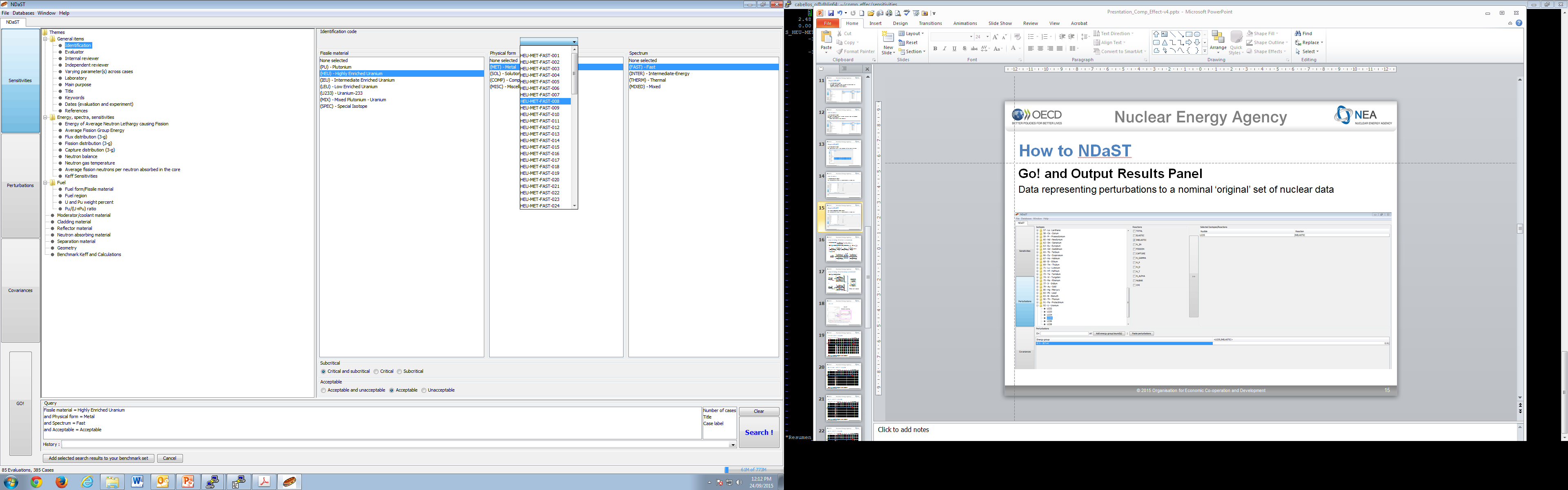 “How to” NDaST. Case for HMF-008-001
Sensitivities Panel: 
‘Add selected search results to your benchmark set’ at bottom left of the panel
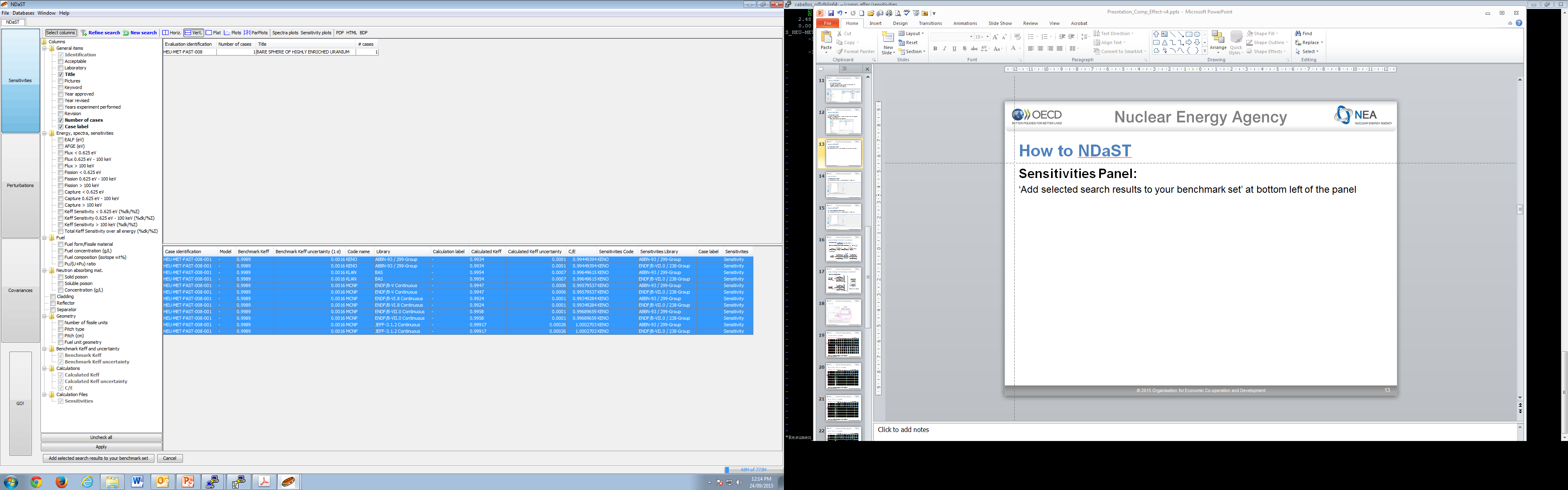 “How to” NDaST. Case for HMF-008-001
Perturbations Panel: 
Data representing perturbations to a nominal ‘original’ set of nuclear data
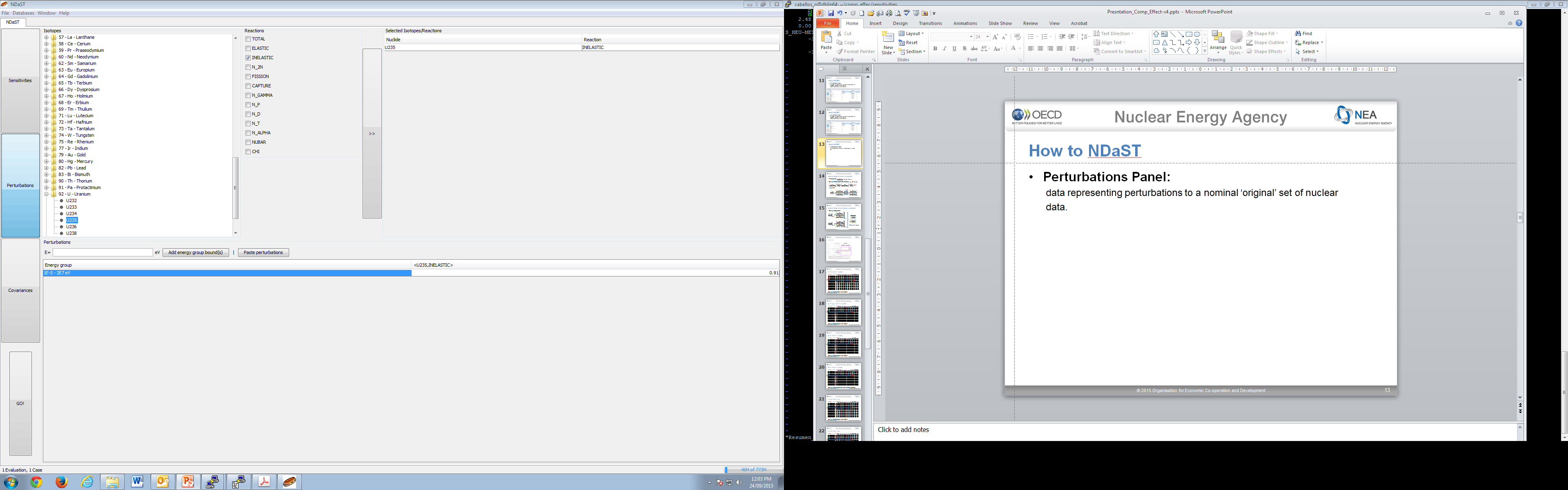 With a -9% adjustment across all energies for U235 MT4
“How to” NDaST. Case for HMF-008-001
Go! and Output Results Panel 
Data representing perturbations to a nominal ‘original’ set of nuclear data
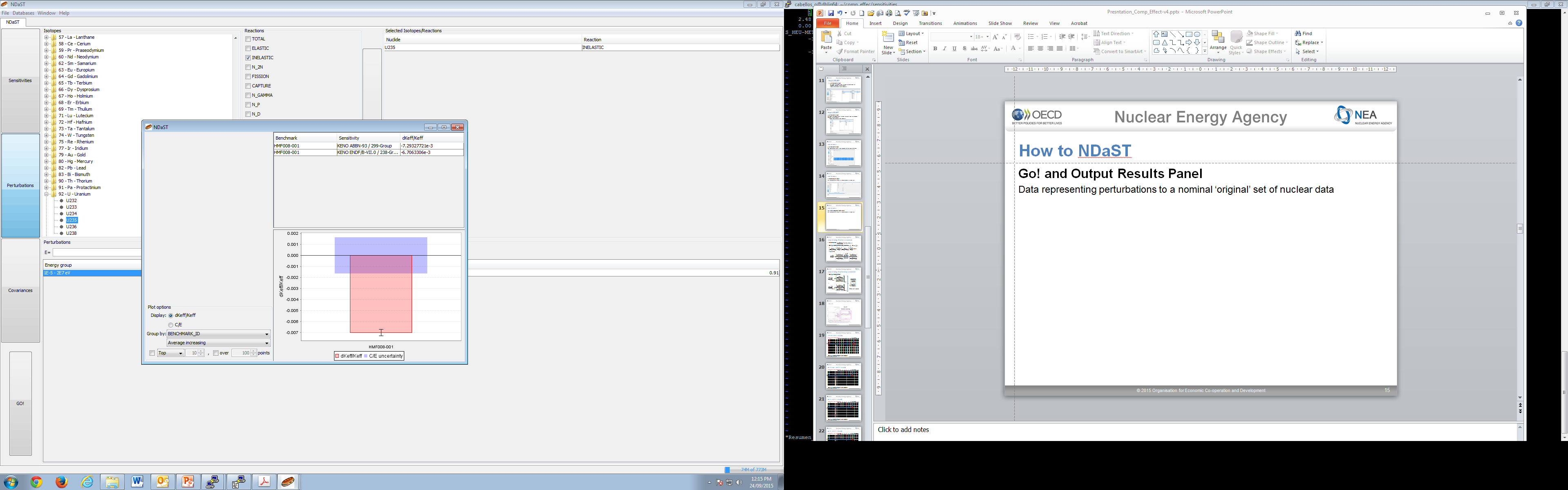 Dk/k = -0.00729
Dk/k = -0.00671 
(there are 2 sensitivity files giving slightly different results).
“How to” NDaST. Case for HMF-008-001
Covariances Panel :
Search covariances and press ‘ok’
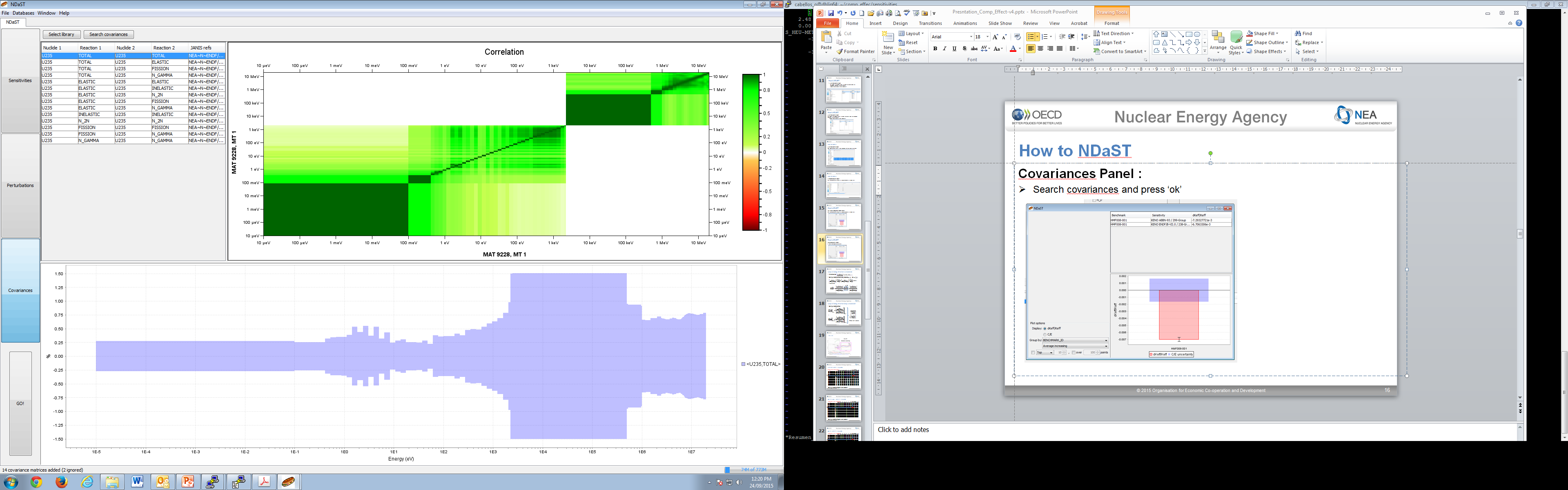 “How to” NDaST. Case for HMF-008-001
Now, with covariances
Dk/k perturbation (red)
Dk/k benchmark uncertainty (blue)
Dk/k based on the ENDF7.1 covariance file (green)
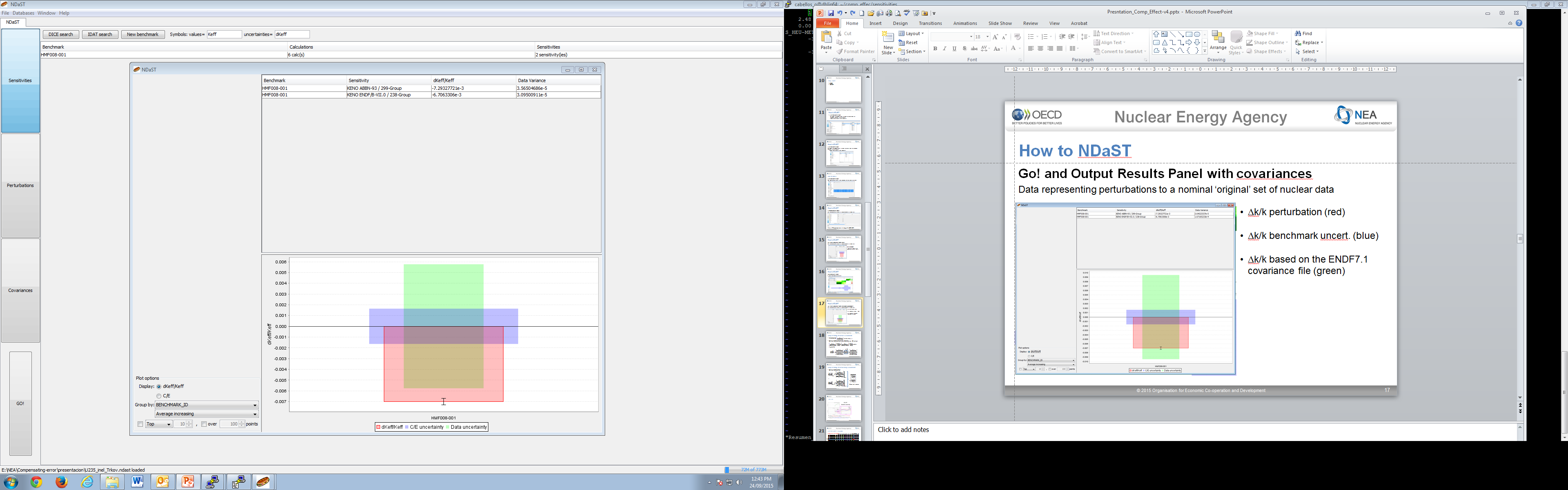 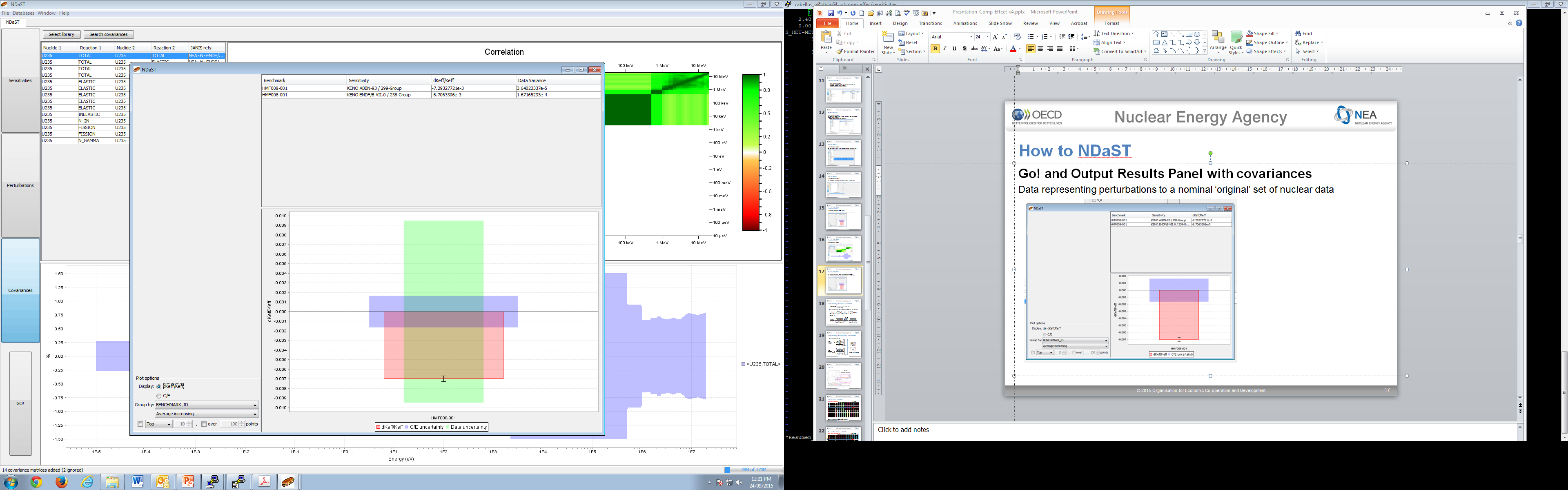 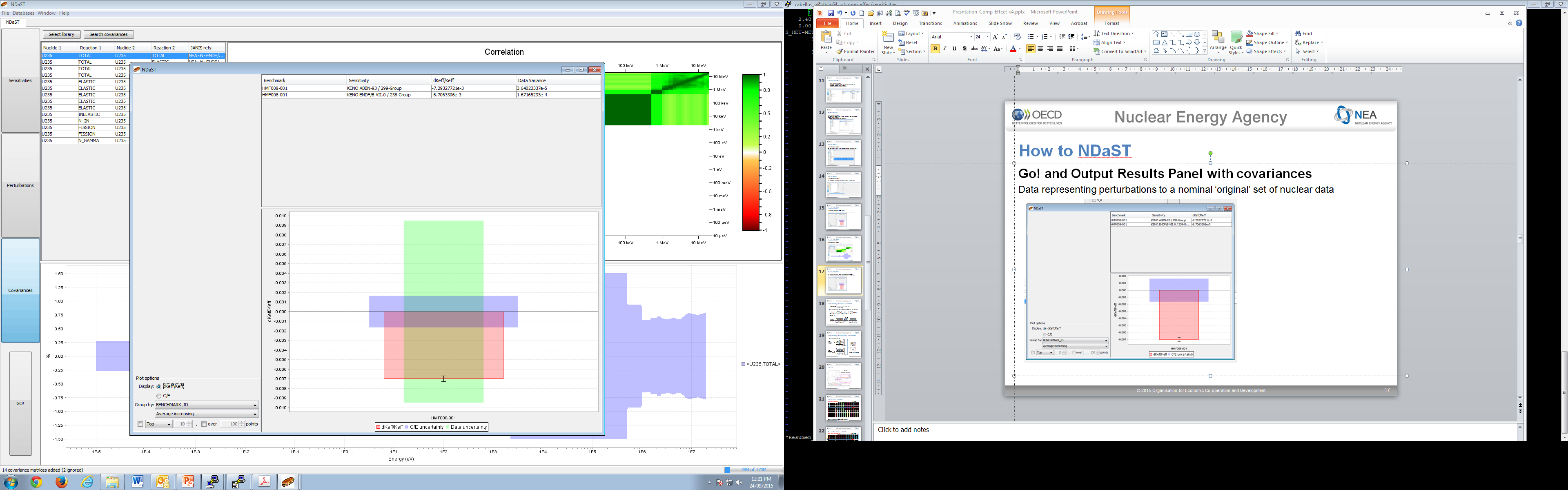 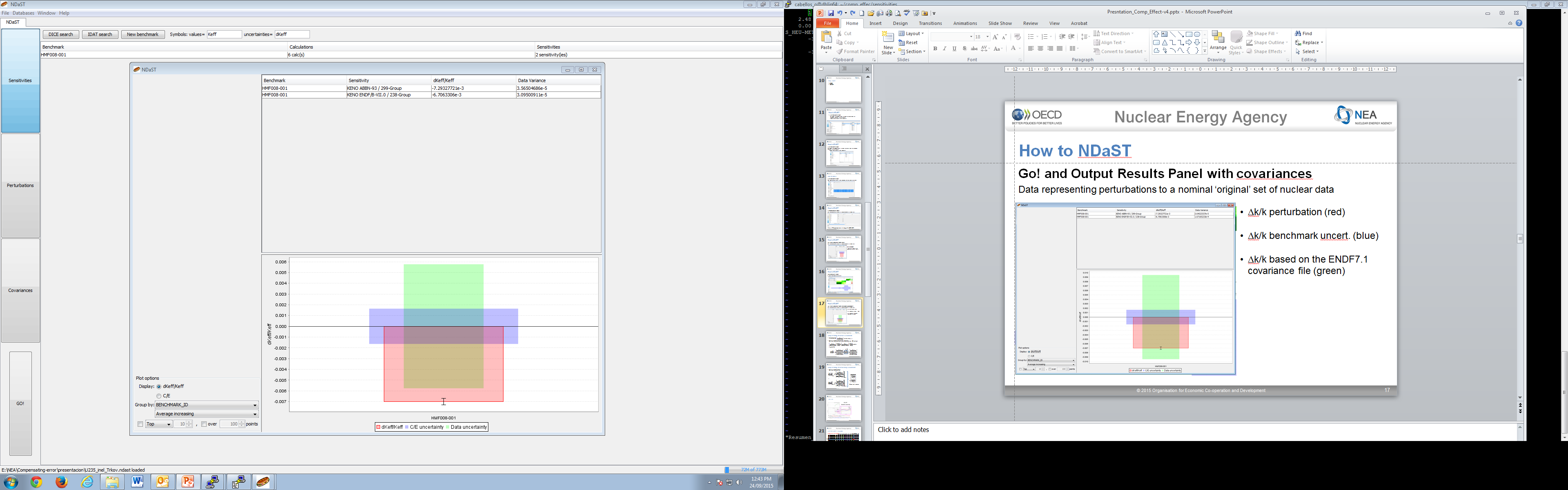 ~680 pcm
~920 pcm
All ENDF/B-VII.1 covariances
Only inelastic ENDF/B-VII.1
III. Compensating effects. An example: siU235
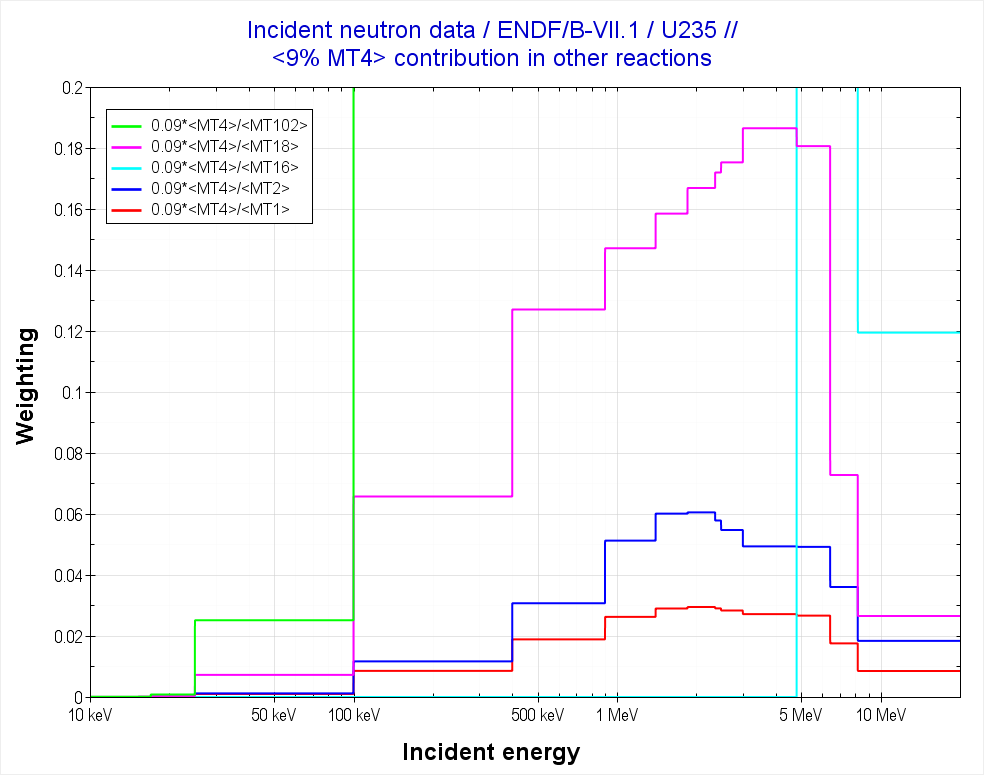 Figure shows the partial contribution in different cross-section of lowering inelastic cross section by 9%
6% elastic
3% total
Relative standard deviation (in %)
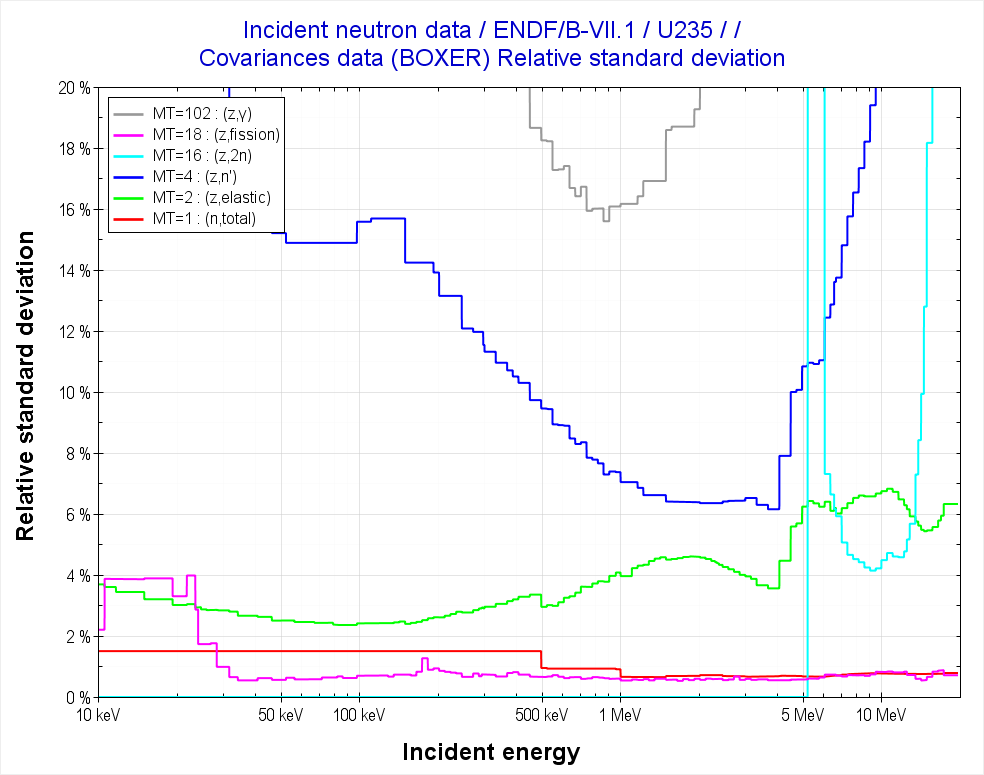 6% inelastic
4% elastic
<1% total
Sensitivity profiles
HMF-008-001 .vs. HMF-001-001
HMF-008-001
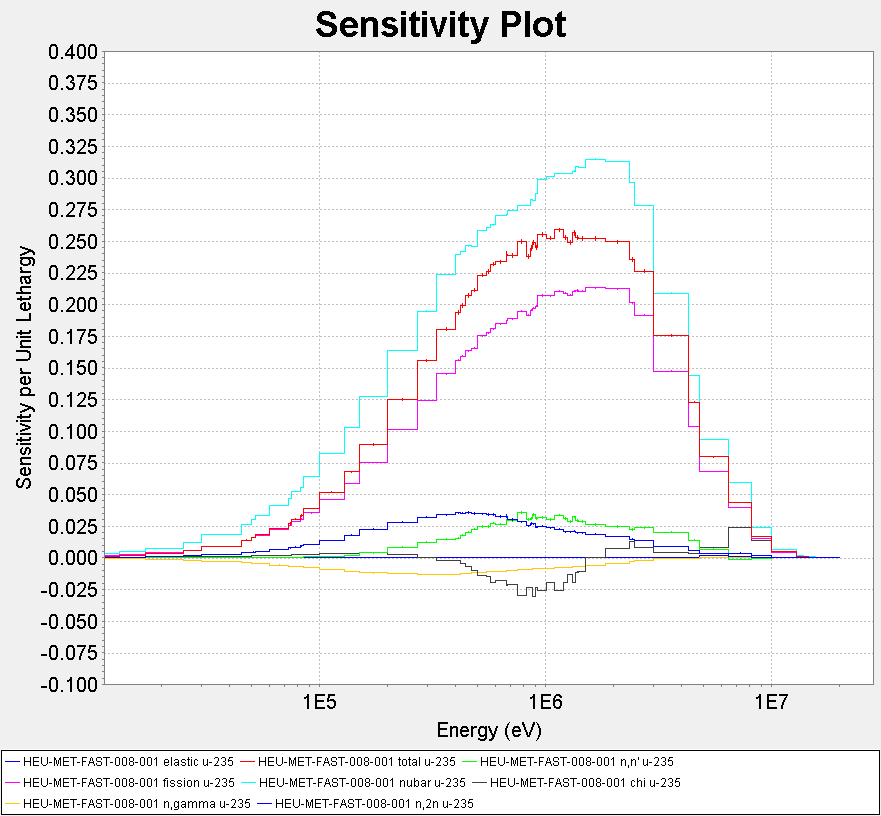 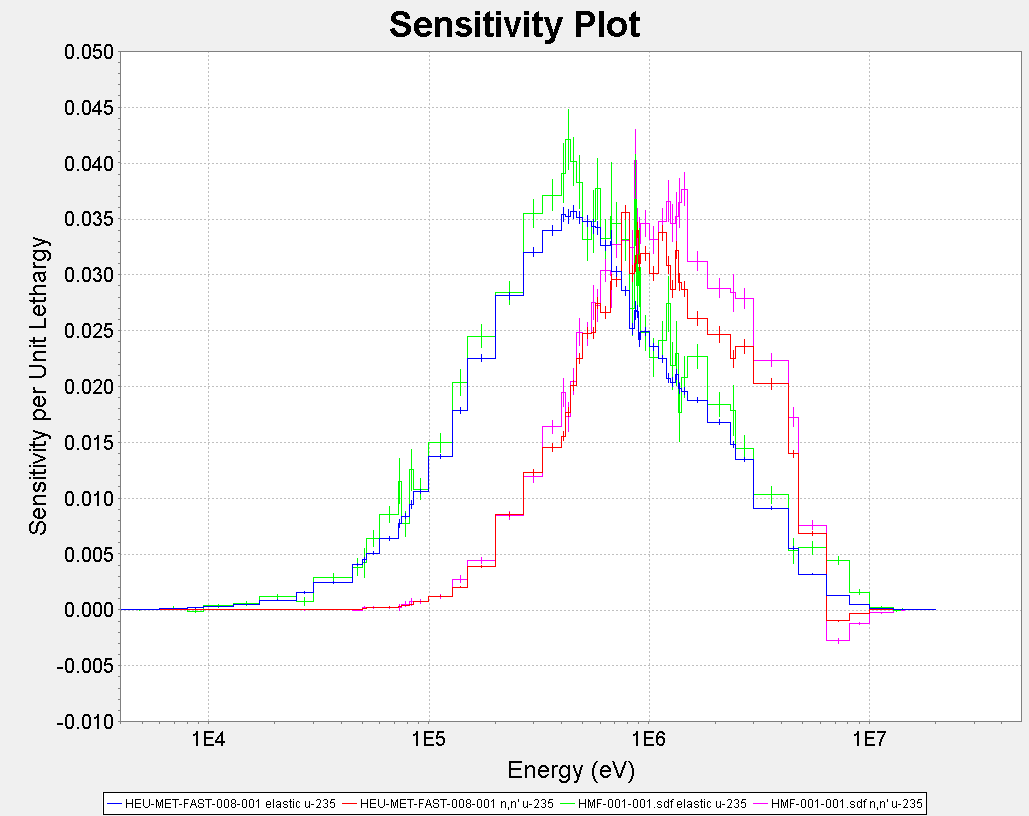 HMF1
Inelastic
HMF8
Elastic
To assess compensating effects: Bayes’ Theorem
Generalized least square approach
Updating procedure
Constraint
st=se+si+sn,2n+sfiss+…
Observable
(si)
Prior
(ENDF/B-VII.1)
New information
(0.91si)
GLS Method
Covariances in ENDF/B-VII.1: U235
Updating procedure
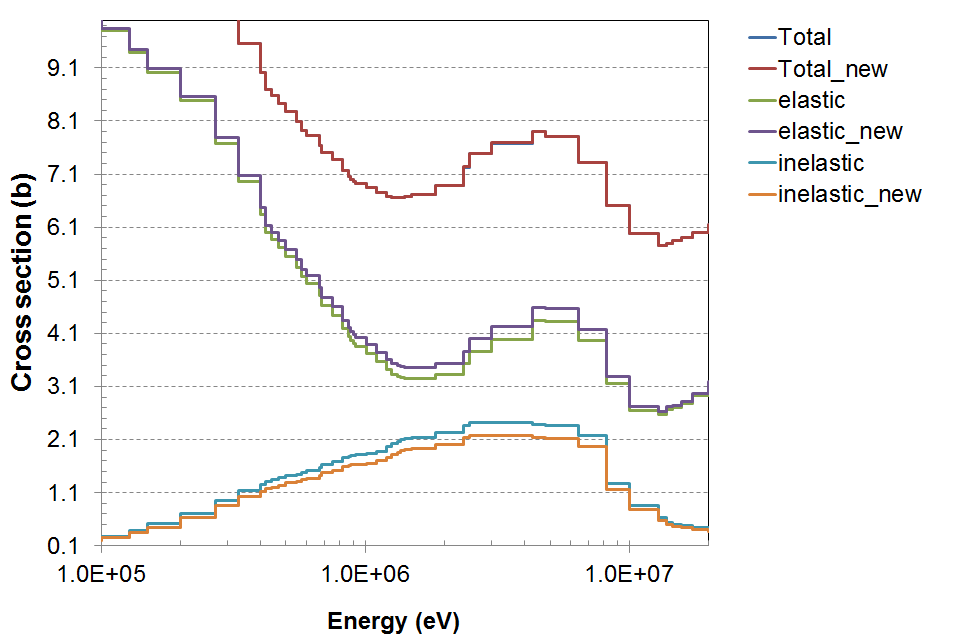 6% elastic
-9% inelastic
Dk/k with Bayes’ approach: U235
Dk/k with Bayes’ approach: Pu239
(*no energy correlation)
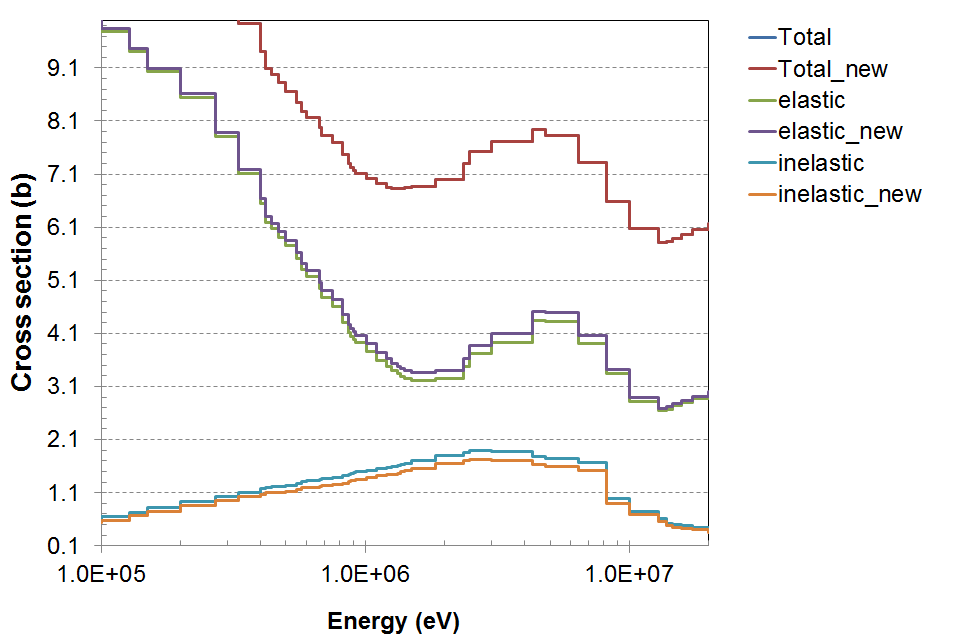 4% elastic
-9% inelastic
Assess compensating effects: Bayes’ Theorem
Updating procedure: c(E) ?
Constraint
Observable
(si)
Prior
(ENDF/B-VII.1)
New information
(0.91si)
GLS Method
(based on Pronyaev’s idea, 18/09/2015)
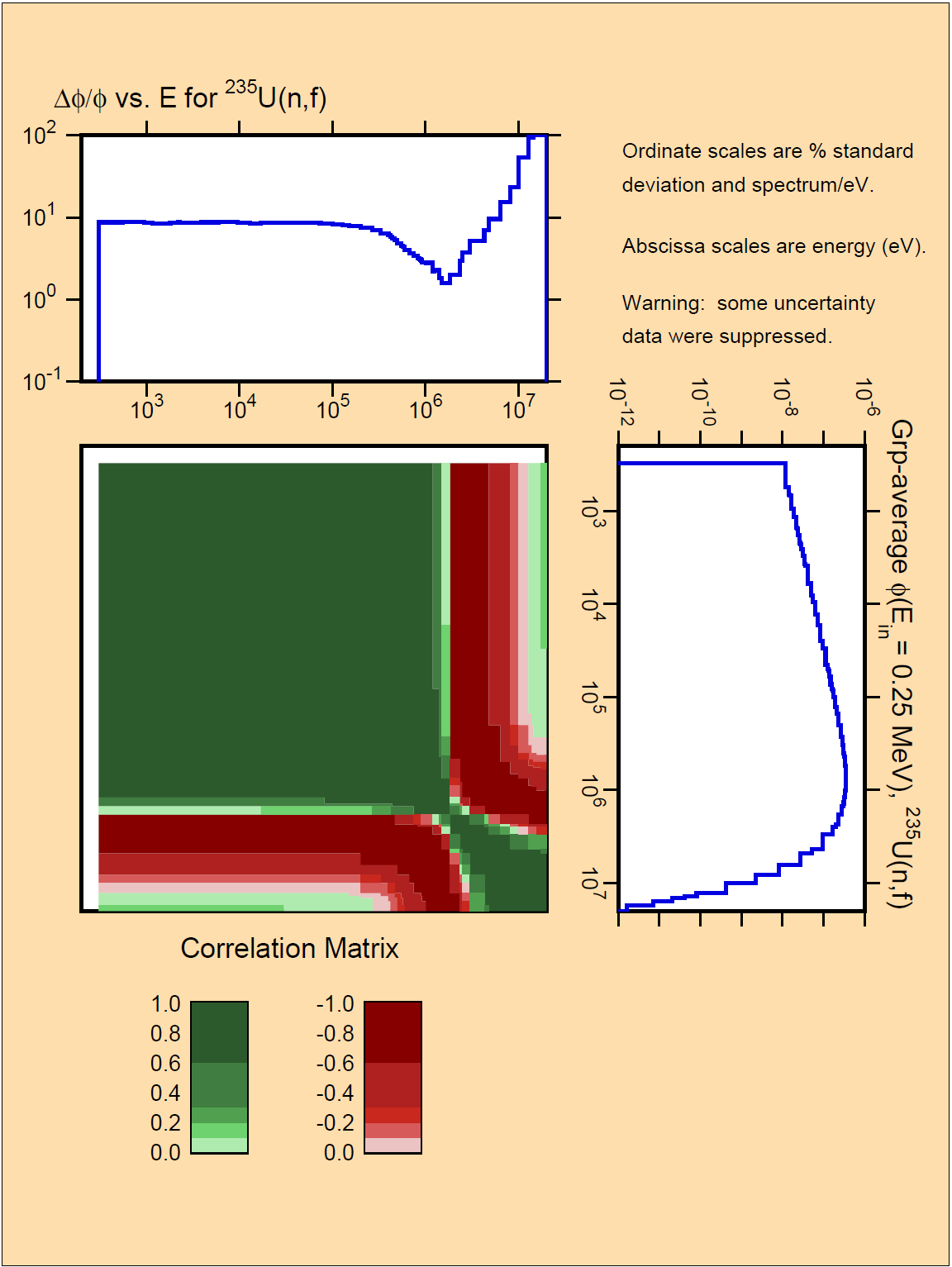 Constraints:

- Normalization

- PFNS average energy
A priori covariance data (Va):
Ein =0.25 MeV
ENDF/B-VII.1
New information (h):
Normalization=1
PFNS avg. energy: 0.95*<E>prior 
	It decreases  22.5 keV
Relative error for constraints:
STD norm 0
STD PFNS average energy : 0.5%
Updating PFNS Average Energy: “0.95 <E>”
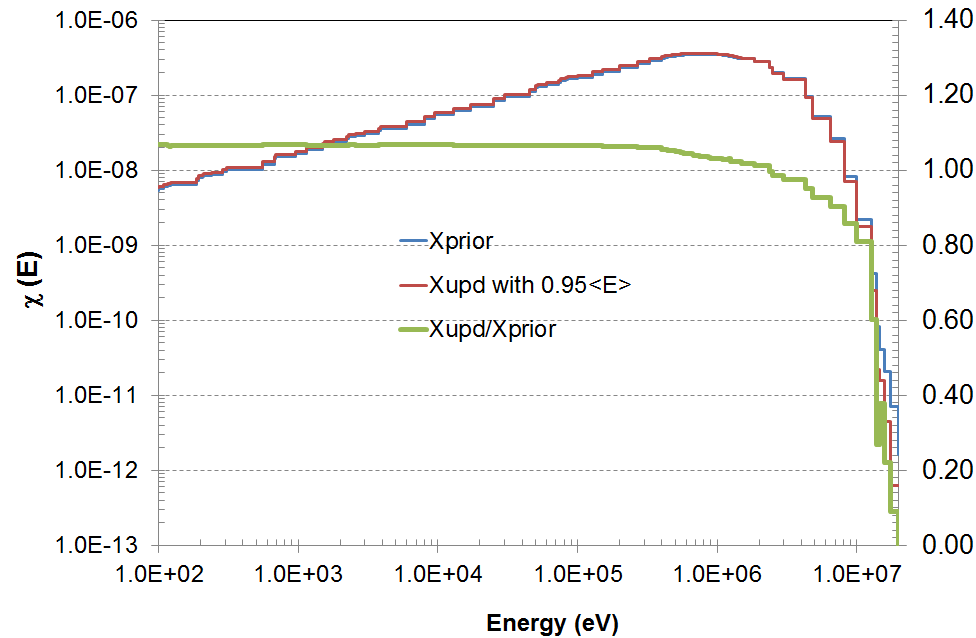 IV. Analysis of keff Sensitivity Profiles
“Compensation effects” might be generated by adjustment results with criticality integral experiments
Skeff,j (sensitivity coefficient for keff and j-cross section






Compensating effect for any reaction (           ) vs (            ) and/or material cross-correlations
if Dk/k=0
+1%
Jezebel case: FISSION
1       2       3       4       5       6       7       8       9      10      11
                                         7.6    15.2    33.6   103.1    55.9    15.8    75.9    83.7   110.1   132.5    78.3
ig=  1 (2.000E+07-8.187E+06)     7.6  -1.000  -0.497  -0.225  -0.073  -0.136  -0.480  -0.100  -0.090  -0.069  -0.057  -0.097
ig=  2 (8.187E+06-6.434E+06)    15.2  -2.012  -1.000  -0.453  -0.148  -0.273  -0.966  -0.201  -0.182  -0.138  -0.115  -0.195
ig=  3 (6.434E+06-4.800E+06)    33.6  -4.442  -2.208  -1.000  -0.326  -0.602  -2.132  -0.443  -0.402  -0.306  -0.254  -0.430
ig=  4 (4.800E+06-3.000E+06)   103.1 *******  -6.764  -3.063  -1.000  -1.845  -6.531  -1.359  -1.231  -0.936  -0.778  -1.317
ig=  5 (3.000E+06-2.479E+06)    55.9  -7.377  -3.666  -1.660  -0.542  -1.000  -3.540  -0.736  -0.667  -0.508  -0.422  -0.714
ig=  6 (2.479E+06-2.354E+06)    15.8  -2.084  -1.036  -0.469  -0.153  -0.282  -1.000  -0.208  -0.189  -0.143  -0.119  -0.202
ig=  7 (2.354E+06-1.850E+06)    75.9 *******  -4.979  -2.255  -0.736  -1.358  -4.807  -1.000  -0.906  -0.689  -0.573  -0.969
ig=  8 (1.850E+06-1.400E+06)    83.7 *******  -5.493  -2.488  -0.812  -1.498  -5.304  -1.103  -1.000  -0.761  -0.632  -1.069
ig=  9 (1.400E+06-9.000E+05)   110.1 *******  -7.223  -3.271  -1.068  -1.970  -6.974  -1.451  -1.315  -1.000  -0.831  -1.406
ig= 10 (9.000E+05-4.000E+05)   132.5 *******  -8.694  -3.937  -1.285  -2.371  -8.394  -1.746  -1.583  -1.204  -1.000  -1.693
ig= 11 (4.000E+05-1.000E+05)    78.3 *******  -5.137  -2.326  -0.759  -1.401  -4.960  -1.032  -0.935  -0.711  -0.591  -1.000
ig= 12 (1.000E+05-2.500E+04)    12.1  -1.603  -0.797  -0.361  -0.118  -0.217  -0.769  -0.160  -0.145  -0.110  -0.092  -0.155
ig= 13 (2.500E+04-1.700E+04)     0.7  -0.098  -0.049  -0.022  -0.007  -0.013  -0.047  -0.010  -0.009  -0.007  -0.006  -0.010
ig= 14 (1.700E+04-3.000E+03)     0.9  -0.119  -0.059  -0.027  -0.009  -0.016  -0.057  -0.012  -0.011  -0.008  -0.007  -0.012
ig= 15 (3.000E+03-5.500E+02)     0.1  -0.009  -0.004  -0.002  -0.001  -0.001  -0.004  -0.001  -0.001  -0.001   0.000  -0.001
ig= 16 (5.500E+02-1.000E+02)     0.0   0.000   0.000   0.000   0.000   0.000   0.000   0.000   0.000   0.000   0.000   0.000
ig= 17 (1.000E+02-3.000E+01)     0.0   0.000   0.000   0.000   0.000   0.000   0.000   0.000   0.000   0.000   0.000   0.000
ig= 18 (3.000E+01-1.000E+01)     0.0   0.000   0.000   0.000   0.000   0.000   0.000   0.000   0.000   0.000   0.000   0.000
ig= 19 (1.000E+01-8.100E+00)     0.0   0.000   0.000   0.000   0.000   0.000   0.000   0.000   0.000   0.000   0.000   0.000
ig= 20 (8.100E+00-6.000E+00)     0.0   0.000   0.000   0.000   0.000   0.000   0.000   0.000   0.000   0.000   0.000   0.000
ig= 21 (6.000E+00-4.750E+00)     0.0   0.000   0.000   0.000   0.000   0.000   0.000   0.000   0.000   0.000   0.000   0.000
ig= 22 (4.750E+00-3.000E+00)     0.0   0.000   0.000   0.000   0.000   0.000   0.000   0.000   0.000   0.000   0.000   0.000
ig= 23 (3.000E+00-1.770E+00)     0.0   0.000   0.000   0.000   0.000   0.000   0.000   0.000   0.000   0.000   0.000   0.000
ig= 24 (1.770E+00-1.000E+00)     0.0   0.000   0.000   0.000   0.000   0.000   0.000   0.000   0.000   0.000   0.000   0.000
ig= 25 (1.000E+00-6.250E-01)     0.0   0.000   0.000   0.000   0.000   0.000   0.000   0.000   0.000   0.000   0.000   0.000
ig= 26 (6.250E-01-4.000E-01)     0.0   0.000   0.000   0.000   0.000   0.000   0.000   0.000   0.000   0.000   0.000   0.000
ig= 27 (4.000E-01-3.750E-01)     0.0   0.000   0.000   0.000   0.000   0.000   0.000   0.000   0.000   0.000   0.000   0.000
ig= 28 (3.750E-01-3.500E-01)     0.0   0.000   0.000   0.000   0.000   0.000   0.000   0.000   0.000   0.000   0.000   0.000
ig= 29 (3.500E-01-3.250E-01)     0.0   0.000   0.000   0.000   0.000   0.000   0.000   0.000   0.000   0.000   0.000   0.000
ig= 30 (3.250E-01-2.750E-01)     0.0   0.000   0.000   0.000   0.000   0.000   0.000   0.000   0.000   0.000   0.000   0.000
-1.3 % in g=8
Pu239_fiss.vs.Pu239_fiss
+1%
Compensating effects in one reaction
Jezebel case: (n,n’)- c
-
+
1       2       3       4       5       6       7       8       9      10      11
                                         3.9     5.4     4.1     6.5     3.5     1.4     5.3     3.1    -6.8   -17.9    -7.7
ig=  1 (2.000E+07-8.187E+06)     0.1  -0.022  -0.016  -0.021  -0.013  -0.024  -0.061  -0.016  -0.027   0.012   0.005   0.011
ig=  2 (8.187E+06-6.434E+06)     0.2  -0.054  -0.040  -0.052  -0.032  -0.061  -0.153  -0.040  -0.068   0.031   0.012   0.027
ig=  3 (6.434E+06-4.800E+06)     1.5  -0.386  -0.281  -0.371  -0.230  -0.433  -1.084  -0.287  -0.485   0.220   0.084   0.195
ig=  4 (4.800E+06-3.000E+06)     5.3  -1.371  -0.996  -1.318  -0.818  -1.536  -3.848  -1.018  -1.722   0.782   0.298   0.692
ig=  5 (3.000E+06-2.479E+06)     3.0  -0.758  -0.551  -0.729  -0.452  -0.849  -2.128  -0.563  -0.953   0.433   0.165   0.383
ig=  6 (2.479E+06-2.354E+06)     0.8  -0.193  -0.140  -0.185  -0.115  -0.216  -0.541  -0.143  -0.242   0.110   0.042   0.097
ig=  7 (2.354E+06-1.850E+06)     3.7  -0.959  -0.697  -0.922  -0.572  -1.075  -2.692  -0.712  -1.205   0.547   0.209   0.484
ig=  8 (1.850E+06-1.400E+06)     4.3  -1.091  -0.792  -1.048  -0.651  -1.222  -3.061  -0.810  -1.370   0.622   0.237   0.551
ig=  9 (1.400E+06-9.000E+05)     6.3  -1.618  -1.176  -1.556  -0.965  -1.813  -4.542  -1.202  -2.033   0.923   0.352   0.817
ig= 10 (9.000E+05-4.000E+05)     7.6  -1.957  -1.422  -1.881  -1.167  -2.192  -5.491  -1.453  -2.458   1.117   0.426   0.988
ig= 11 (4.000E+05-1.000E+05)     3.3  -0.839  -0.610  -0.807  -0.501  -0.940  -2.355  -0.623  -1.054   0.479   0.183   0.424
ig= 12 (1.000E+05-2.500E+04)     0.2  -0.053  -0.038  -0.051  -0.031  -0.059  -0.148  -0.039  -0.066   0.030   0.011   0.027
ig= 13 (2.500E+04-1.700E+04)     0.0  -0.002  -0.001  -0.002  -0.001  -0.002  -0.006  -0.002  -0.003   0.001   0.000   0.001
ig= 14 (1.700E+04-3.000E+03)     0.0  -0.002  -0.001  -0.002  -0.001  -0.002  -0.005  -0.001  -0.002   0.001   0.000   0.001
ig= 15 (3.000E+03-5.500E+02)     0.0   0.000   0.000   0.000   0.000   0.000   0.000   0.000   0.000   0.000   0.000   0.000
ig= 16 (5.500E+02-1.000E+02)     0.0   0.000   0.000   0.000   0.000   0.000   0.000   0.000   0.000   0.000   0.000   0.000
ig= 17 (1.000E+02-3.000E+01)     0.0   0.000   0.000   0.000   0.000   0.000   0.000   0.000   0.000   0.000   0.000   0.000
ig= 18 (3.000E+01-1.000E+01)     0.0   0.000   0.000   0.000   0.000   0.000   0.000   0.000   0.000   0.000   0.000   0.000
ig= 19 (1.000E+01-8.100E+00)     0.0   0.000   0.000   0.000   0.000   0.000   0.000   0.000   0.000   0.000   0.000   0.000
ig= 20 (8.100E+00-6.000E+00)     0.0   0.000   0.000   0.000   0.000   0.000   0.000   0.000   0.000   0.000   0.000   0.000
ig= 21 (6.000E+00-4.750E+00)     0.0   0.000   0.000   0.000   0.000   0.000   0.000   0.000   0.000   0.000   0.000   0.000
ig= 22 (4.750E+00-3.000E+00)     0.0   0.000   0.000   0.000   0.000   0.000   0.000   0.000   0.000   0.000   0.000   0.000
ig= 23 (3.000E+00-1.770E+00)     0.0   0.000   0.000   0.000   0.000   0.000   0.000   0.000   0.000   0.000   0.000   0.000
ig= 24 (1.770E+00-1.000E+00)     0.0   0.000   0.000   0.000   0.000   0.000   0.000   0.000   0.000   0.000   0.000   0.000
ig= 25 (1.000E+00-6.250E-01)     0.0   0.000   0.000   0.000   0.000   0.000   0.000   0.000   0.000   0.000   0.000   0.000
ig= 26 (6.250E-01-4.000E-01)     0.0   0.000   0.000   0.000   0.000   0.000   0.000   0.000   0.000   0.000   0.000   0.000
ig= 27 (4.000E-01-3.750E-01)     0.0   0.000   0.000   0.000   0.000   0.000   0.000   0.000   0.000   0.000   0.000   0.000
ig= 28 (3.750E-01-3.500E-01)     0.0   0.000   0.000   0.000   0.000   0.000   0.000   0.000   0.000   0.000   0.000   0.000
ig= 29 (3.500E-01-3.250E-01)     0.0   0.000   0.000   0.000   0.000   0.000   0.000   0.000   0.000   0.000   0.000   0.000
ig= 30 (3.250E-01-2.750E-01)     0.0   0.000   0.000   0.000   0.000   0.000   0.000   0.000   0.000   0.000   0.000   0.000
-2.033% in g=8, c(E)
Pu239_n,n’ .vs. Pu239_c
+1% 
in g=9
(n,n’)
Compensating effects between two different reactions
Na cases: n,n’
1       2       3       4       5       6       7       8       9      10      11
                                        -0.2    -0.4    -0.2    -1.4    -0.7    -0.1    -1.0    -1.2    -0.4    -1.8     0.0
ig=  1 (2.000E+07-8.187E+06)    -0.1 ******* ******* ******* ******* ******* ******* ******* ******* ******* *******   0.000
ig=  2 (8.187E+06-6.434E+06)    -0.6 ******* ******* ******* ******* ******* ******* ******* ******* ******* *******   0.000
ig=  3 (6.434E+06-4.800E+06)    -2.3 *******  -5.552 ******* ******* ******* ******* ******* ******* ******* *******   0.000
ig=  4 (4.800E+06-3.000E+06)    -8.3 ******* ******* ******* ******* ******* ******* ******* ******* ******* *******   0.000
ig=  5 (3.000E+06-2.479E+06)    -6.0 ******* ******* *******  -4.247 ******* *******  -5.820  -5.086 ******* *******   0.000
ig=  6 (2.479E+06-2.354E+06)    -1.8 *******  -4.588 *******  -1.307 ******* *******  -1.791  -1.565 ******* *******   0.000
ig=  7 (2.354E+06-1.850E+06)    -8.0 ******* ******* ******* ******* ******* ******* ******* ******* ******* *******   0.000
ig=  8 (1.850E+06-1.400E+06)    -7.5 ******* ******* *******  -5.325 ******* ******* *******  -6.376 ******* *******   0.000
ig=  9 (1.400E+06-9.000E+05)    -3.6 *******  -9.240 *******  -2.599  -5.514 *******  -3.556  -3.110 ******* *******   0.000
ig= 10 (9.000E+05-4.000E+05)    -0.3 ******* ******* ******* ******* ******* ******* ******* ******* ******* *******   0.000
ig= 11 (4.000E+05-1.000E+05)    -5.3 ******* ******* ******* *******  -7.789 *******  -5.114  -4.474 *******  -2.903   0.000
ig= 12 (1.000E+05-2.500E+04)    -1.4 ******* *******  -6.929 ******* *******  -9.793 ******* ******* ******* *******   0.000
ig= 13 (2.500E+04-1.700E+04)     0.0   0.000   0.000   0.000   0.000   0.000   0.000   0.000   0.000   0.000   0.000   0.000
ig= 14 (1.700E+04-3.000E+03)     0.0   0.000   0.000   0.000   0.000   0.000   0.000   0.000   0.000   0.000   0.000   0.000
ig= 15 (3.000E+03-5.500E+02)     0.0   0.000   0.000   0.000   0.000   0.000   0.000   0.000   0.000   0.000   0.000   0.000
ig= 16 (5.500E+02-1.000E+02)     0.0   0.000   0.000   0.000   0.000   0.000   0.000   0.000   0.000   0.000   0.000   0.000
ig= 17 (1.000E+02-3.000E+01)     0.0   0.000   0.000   0.000   0.000   0.000   0.000   0.000   0.000   0.000   0.000   0.000
ig= 18 (3.000E+01-1.000E+01)     0.0   0.000   0.000   0.000   0.000   0.000   0.000   0.000   0.000   0.000   0.000   0.000
ig= 19 (1.000E+01-8.100E+00)     0.0   0.000   0.000   0.000   0.000   0.000   0.000   0.000   0.000   0.000   0.000   0.000
ig= 20 (8.100E+00-6.000E+00)     0.0   0.000   0.000   0.000   0.000   0.000   0.000   0.000   0.000   0.000   0.000   0.000
ig= 21 (6.000E+00-4.750E+00)     0.0   0.000   0.000   0.000   0.000   0.000   0.000   0.000   0.000   0.000   0.000   0.000
ig= 22 (4.750E+00-3.000E+00)     0.0   0.000   0.000   0.000   0.000   0.000   0.000   0.000   0.000   0.000   0.000   0.000
ig= 23 (3.000E+00-1.770E+00)     0.0   0.000   0.000   0.000   0.000   0.000   0.000   0.000   0.000   0.000   0.000   0.000
ig= 24 (1.770E+00-1.000E+00)     0.0   0.000   0.000   0.000   0.000   0.000   0.000   0.000   0.000   0.000   0.000   0.000
ig= 25 (1.000E+00-6.250E-01)     0.0   0.000   0.000   0.000   0.000   0.000   0.000   0.000   0.000   0.000   0.000   0.000
ig= 26 (6.250E-01-4.000E-01)     0.0   0.000   0.000   0.000   0.000   0.000   0.000   0.000   0.000   0.000   0.000   0.000
ig= 27 (4.000E-01-3.750E-01)     0.0   0.000   0.000   0.000   0.000   0.000   0.000   0.000   0.000   0.000   0.000   0.000
ig= 28 (3.750E-01-3.500E-01)     0.0   0.000   0.000   0.000   0.000   0.000   0.000   0.000   0.000   0.000   0.000   0.000
ig= 29 (3.500E-01-3.250E-01)     0.0   0.000   0.000   0.000   0.000   0.000   0.000   0.000   0.000   0.000   0.000   0.000
ig= 30 (3.250E-01-2.750E-01)     0.0   0.000   0.000   0.000   0.000   0.000   0.000   0.000   0.000   0.000   0.000   0.000
-3.110% in g=8, (n,n’) Na23
U238_n,n’ .vs. Na23_n,n’
+1% 
in g=9
(n,n’)
U238
Potential compensating effects between different isotopes
Case: LEU-SOL-THERM1
+
1       2       3       4       5       6       7       8       9      10      11
                                         0.0     0.1     0.8     2.2     1.3     0.4     1.3     1.2     0.9     0.6     0.2
ig=  1 (2.000E+07-8.187E+06)    -1.5 ******* *******   1.860   0.687   1.219   4.000   1.149   1.271   1.667   2.808   7.957
ig=  2 (8.187E+06-6.434E+06)    -3.8 ******* *******   4.528   1.672   2.967   9.736   2.797   3.095   4.058   6.834 *******
ig=  3 (6.434E+06-4.800E+06)   -10.5 ******* ******* *******   4.666   8.281 *******   7.807   8.637 ******* ******* *******
ig=  4 (4.800E+06-3.000E+06)   -19.8 ******* ******* *******   8.816 ******* ******* ******* ******* ******* ******* *******
ig=  5 (3.000E+06-2.479E+06)    -6.9 ******* *******   8.270   3.054   5.419 *******   5.109   5.653   7.412 ******* *******
ig=  6 (2.479E+06-2.354E+06)    -1.6 ******* *******   1.884   0.696   1.234   4.050   1.164   1.287   1.688   2.843   8.057
ig=  7 (2.354E+06-1.850E+06)    -3.4 ******* *******   4.045   1.494   2.651   8.698   2.499   2.765   3.626   6.106 *******
ig=  8 (1.850E+06-1.400E+06)     2.1 ******* *******  -2.539  -0.937  -1.664  -5.459  -1.568  -1.735  -2.275  -3.832 *******
ig=  9 (1.400E+06-9.000E+05)    10.2 ******* ******* *******  -4.527  -8.034 *******  -7.574  -8.380 ******* ******* *******
ig= 10 (9.000E+05-4.000E+05)    19.1 ******* ******* *******  -8.503 ******* ******* ******* ******* ******* ******* *******
ig= 11 (4.000E+05-1.000E+05)    13.4 ******* ******* *******  -5.954 ******* *******  -9.961 ******* ******* ******* *******
ig= 12 (1.000E+05-2.500E+04)     2.2 ******* *******  -2.700  -0.997  -1.769  -5.805  -1.668  -1.845  -2.420  -4.075 *******
ig= 13 (2.500E+04-1.700E+04)     0.2 *******  -1.202  -0.192  -0.071  -0.126  -0.413  -0.119  -0.131  -0.172  -0.290  -0.821
ig= 14 (1.700E+04-3.000E+03)     0.2 *******  -1.499  -0.240  -0.088  -0.157  -0.515  -0.148  -0.164  -0.215  -0.362  -1.025
ig= 15 (3.000E+03-5.500E+02)     0.0  -1.198  -0.105  -0.017  -0.006  -0.011  -0.036  -0.010  -0.012  -0.015  -0.025  -0.072
ig= 16 (5.500E+02-1.000E+02)     0.0  -0.003   0.000   0.000   0.000   0.000   0.000   0.000   0.000   0.000   0.000   0.000
ig= 17 (1.000E+02-3.000E+01)     0.0   0.000   0.000   0.000   0.000   0.000   0.000   0.000   0.000   0.000   0.000   0.000
ig= 18 (3.000E+01-1.000E+01)     0.0   0.000   0.000   0.000   0.000   0.000   0.000   0.000   0.000   0.000   0.000   0.000
ig= 19 (1.000E+01-8.100E+00)     0.0   0.000   0.000   0.000   0.000   0.000   0.000   0.000   0.000   0.000   0.000   0.000
ig= 20 (8.100E+00-6.000E+00)     0.0   0.000   0.000   0.000   0.000   0.000   0.000   0.000   0.000   0.000   0.000   0.000
ig= 21 (6.000E+00-4.750E+00)     0.0   0.000   0.000   0.000   0.000   0.000   0.000   0.000   0.000   0.000   0.000   0.000
ig= 22 (4.750E+00-3.000E+00)     0.0   0.000   0.000   0.000   0.000   0.000   0.000   0.000   0.000   0.000   0.000   0.000
ig= 23 (3.000E+00-1.770E+00)     0.0   0.000   0.000   0.000   0.000   0.000   0.000   0.000   0.000   0.000   0.000   0.000
ig= 24 (1.770E+00-1.000E+00)     0.0   0.000   0.000   0.000   0.000   0.000   0.000   0.000   0.000   0.000   0.000   0.000
ig= 25 (1.000E+00-6.250E-01)     0.0   0.000   0.000   0.000   0.000   0.000   0.000   0.000   0.000   0.000   0.000   0.000
ig= 26 (6.250E-01-4.000E-01)     0.0   0.000   0.000   0.000   0.000   0.000   0.000   0.000   0.000   0.000   0.000   0.000
ig= 27 (4.000E-01-3.750E-01)     0.0   0.000   0.000   0.000   0.000   0.000   0.000   0.000   0.000   0.000   0.000   0.000
ig= 28 (3.750E-01-3.500E-01)     0.0   0.000   0.000   0.000   0.000   0.000   0.000   0.000   0.000   0.000   0.000   0.000
ig= 29 (3.500E-01-3.250E-01)     0.0   0.000   0.000   0.000   0.000   0.000   0.000   0.000   0.000   0.000   0.000   0.000
ig= 30 (3.250E-01-2.750E-01)     0.0   0.000   0.000   0.000   0.000   0.000   0.000   0.000   0.000   0.000   0.000   0.000
U235_c.vs. U238_n,n’
+1% 
235U-c
-
“Softer PFNS can be compensated by lowering the (n,n’) ”
Conclusion
NEA Tools: DICE and NDaST

https://www.oecd-nea.org/science/wpncs/icsbep/dice.html

http://www.oecd-nea.org/ndast/

Bayesian approach for compensating effects

e.g.: -9% in U235 (n,n’)

Analysis of keff Sensitivity Profiles

 Searching compensating effects in integral benchmarks due to nuclear reaction and material cross-correlations